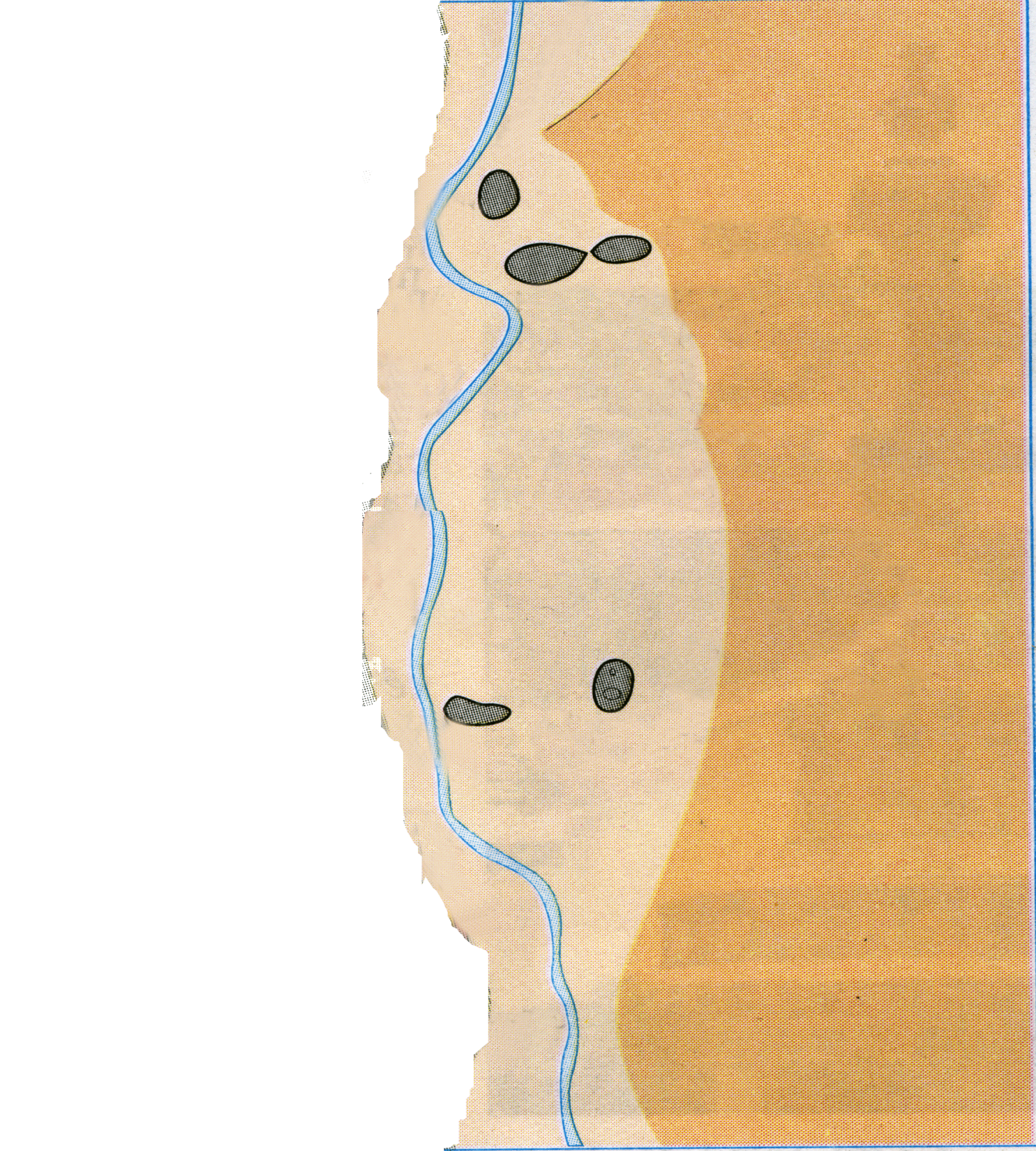 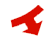 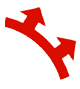 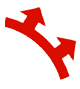 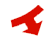 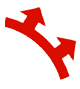 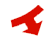 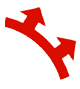 CHUÙ GIAÛI :
Cöûa Ngaên 
Nuùi Quyû Moân Quan
Nuùi
Soâng
Nuùi Ma Saún
Nuùi Phöôïng Hoaøng
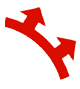 Quaân ta mai phuïc
Quaân ta tieán ñaùnh
DAÕY   NUÙI   ÑAÙ
Quaân ñòch haønh quaân
DAÕY   NUÙI  ÑAÁT
Quaân ñòch thaùo chaïy
Nuùi Cai Kinh
Nuùi Maõ Yeân
Ngoõ Theà
Lược đồ trận Chi Lăng
-.
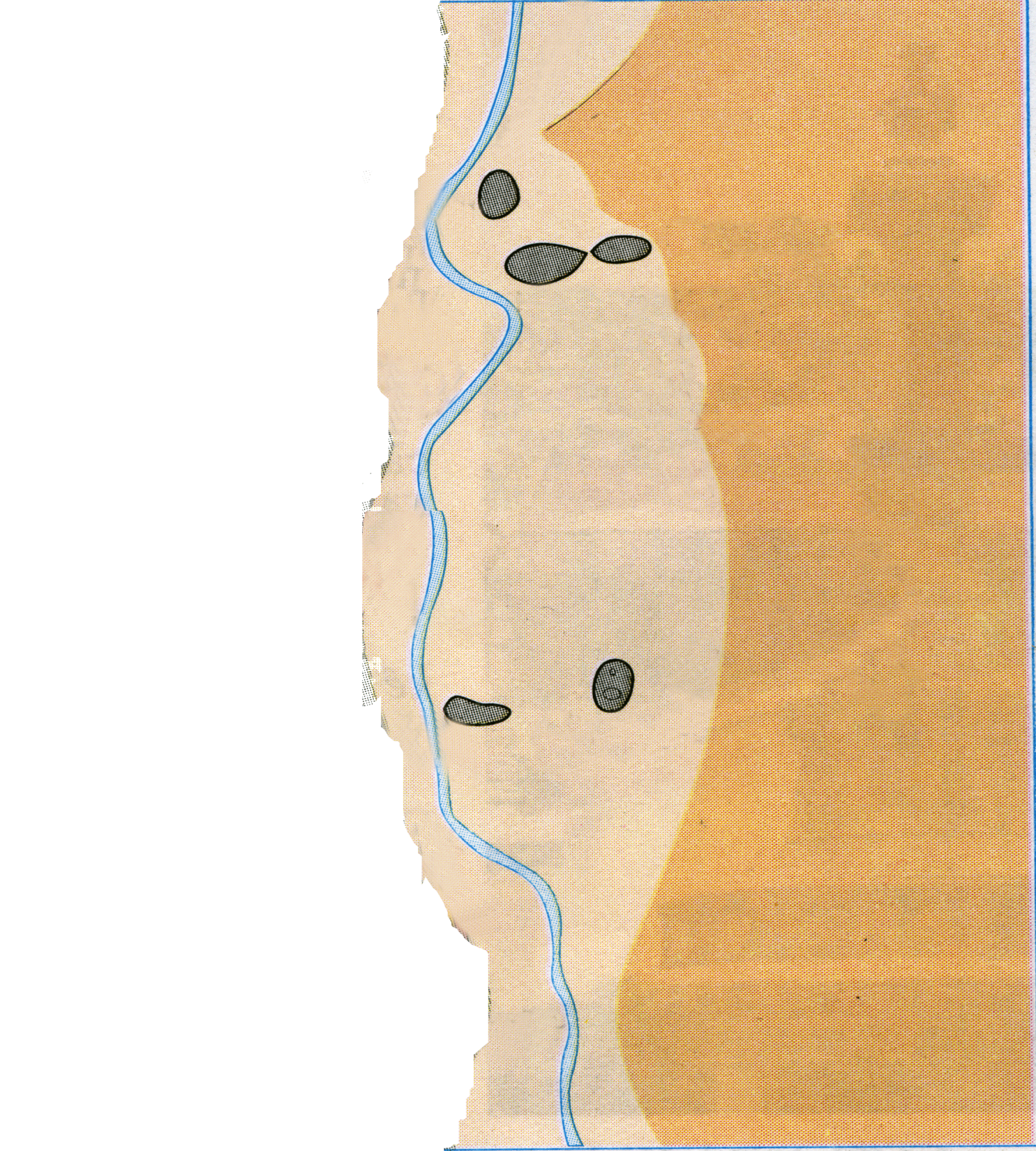 Cöûa Ngaên 
Nuùi Quyû Moân Quan
Nuùi Ma Saún
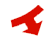 Nuùi Phöôïng Hoaøng
-
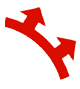 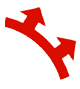 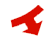 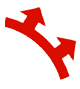 DAÕY   NUÙI   ÑAÙ
DAÕY   NUÙI  ÑAÁT
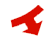 Nuùi Cai Kinh
Nuùi Maõ Yeân
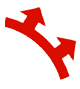 Ngoõ Theà
Löôïc ñoà traän chieán Chi Laêng
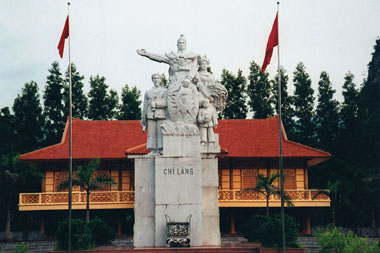 Tượng đài chiến thắng dựng tại Ải Chi Lăng
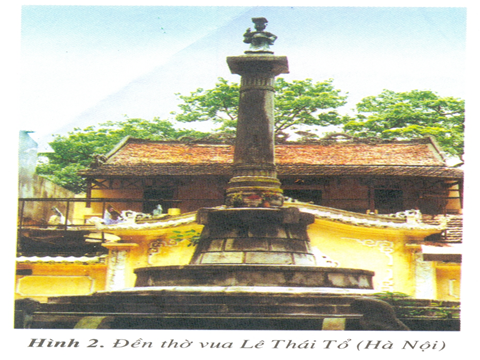 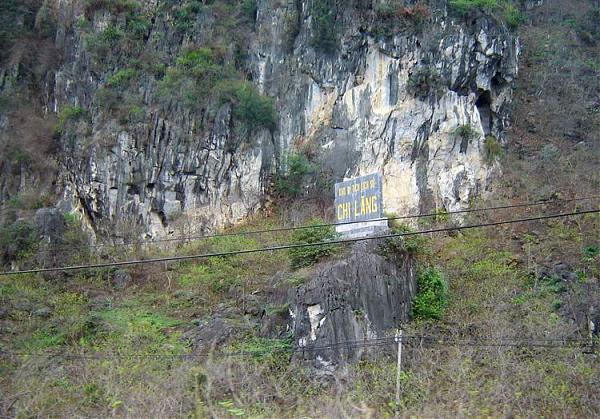 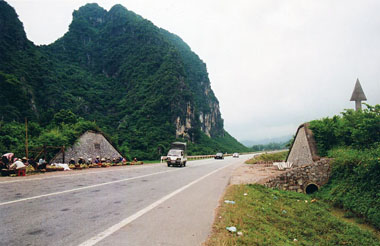